ΑΜΦΙΒΟΛΟI
ΚΑΠΕΛΛΑΚΗΣ ΓΙΩΡΓΟΣ
ΦΥΤΡΑΚΗΣ ΓΙΩΡΓΟΣ
ΚΟΠΑΝΕΛΗΣ ΔΗΜΗΤΡΗΣ
ΚΡΥΣΤΑΛΛΙΚΗ ΔΟΜΗ
Οι αμφίβολοι κρυσταλλώνονται σε τρία διαφορετικά συστήματα:
Στο ρομβικό σύστημα
Στο μονοκλινές σύστημα και,
Στο τρικλινές σύστημα
Οι πιο διαδεδομένοι, όμως, είναι οι κρυσταλλούμενοι στο μονοκλινές.
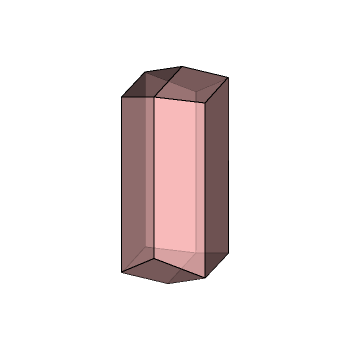 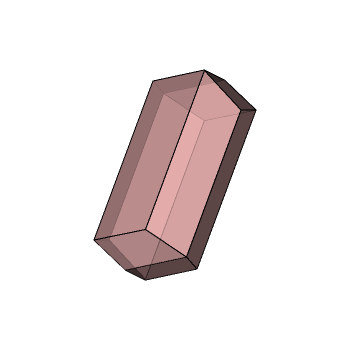 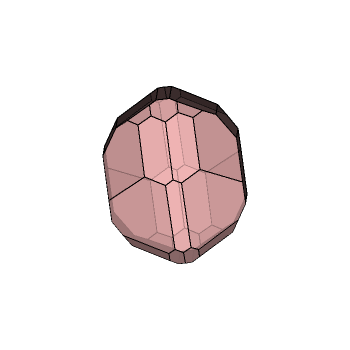 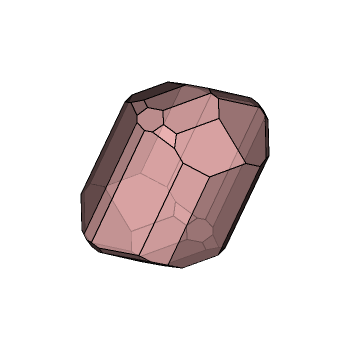 Χημικη συσταση
Οι αμφίβολοι (amphiboles) είναι ομάδα ινοπυριτικών ορυκτών με γενικό χημικό τύπο: 
AX2Z5((Si, Al, Ti )8O22)(OH, F, Cl, O)2
A =  Na, K, Ca, Pb2+
X = Li, Na, Mg, Fe2+, Mn2+, Ca
Z = Li, Na, Mg, Fe2+, Mn2+, Zn, Co, Ni, Al, Fe3+, Cr3+, Mn3+, V3+, Ti, Zr
Υποομαδεσ αμφιβολου
Χαρακτηρίζονται από πρισματική μορφή:

Ορθοαμφίβολοι Mg- Fe- Mn- Li
Κλινοαμφίβολοι Mg- Mn- Fe- Li
Νατριούχοι κλινοαμφίβολοι
Ασβεστούχοι κλινοαμφίβολοι

                                                             Aκτινόλιθος                        Κεροστίλβη
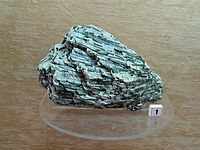 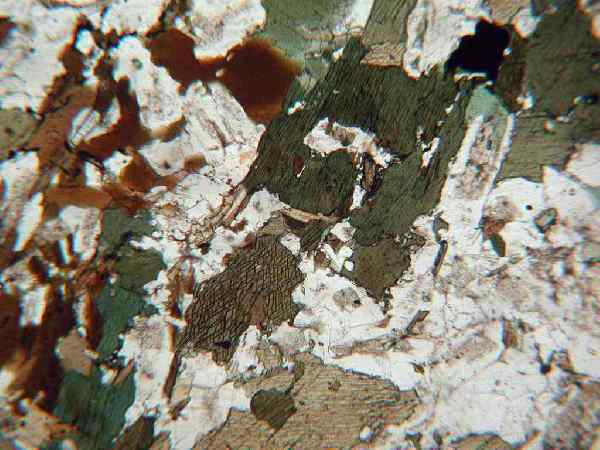 χρησεισ
Είναι ευρύτατα διαδεδομένα ορυκτά, χωρίς, ωστόσο, κάποιο από αυτά να εμφανίζει ιδιαίτερη οικονομική σημασία, αν και μερικές ποικιλίες χρησιμοποιούνται ως ημιπολύτιμοι λίθοι ή στην διακοσμητική, όπως ο νεφρίτης.

Ο εξορυσσόμενος αμφιβολίτης (κεροστίλβη, ακτινόλιθος)  χρησιμοποιείται μετά από κατάλληλη επεξεργασία και ανάμιξη με άλλες ορυκτές ύλες που του προσδίδουν τις επιθυμητές ιδιότητες, για την παραγωγή πετροβάμβακα.

Ο Ακτινόλιθος είναι μια πέτρα που φέρνει την ενέργεια στο σώμα και ισορροπεί το μεταβολισμό. Βοηθά στη μείωση των αρνητικών επιπτώσεων που συμβαίνουν στο σώμα και οφείλονται στην υπερβολική καταπόνηση. Ο Ακτινόλιθος διεγείρει την παραγωγή των λευκών αιμοσφαιρίων στο σώμα και επίσης αυξάνει το ανοσοποιητικό.
Μερη εξορυξησ
Βρετανική Κολομβία (Καναδάς), στις Άλπεις της Ιταλίας, στη Νέα Ζηλανδία, στη Σιβηρία (Ρωσία), και στην Αλάσκα και Καλιφόρνια των ΗΠΑ. Τα κοιτάσματα της Αλάσκας βρίσκονται κοντά σε Νεφρίτη, δηλαδή τον ακτινόλιθο ποιότητας πετραδιού που παρέχει μια μορφή Ιάδη. Μια άλλη ποικιλία ακτινόλιθου που λέγεται Βυσσόλιθος  βρίσκεται κυρίως στην Πενσυλβανία και την Βιρτζίνια των ΗΠΑ.
Ο αμφιβολίτης εμφανίζεται σε αρκετές περιοχές στην Ελλάδα, με μεταμορφωμένα πετρώματα. Εξόρυξη αμφιβολίτη γίνεται σήμερα στις Σέρρες.
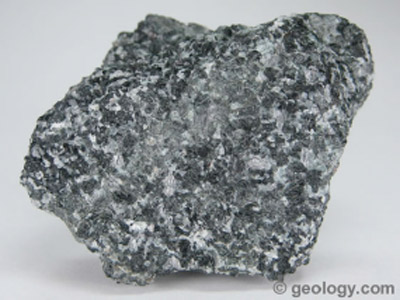 βιβλιογραφια
http://webmineral.com/
www.mindat.org
https://el.wikipedia.org
http://www.orykta.gr
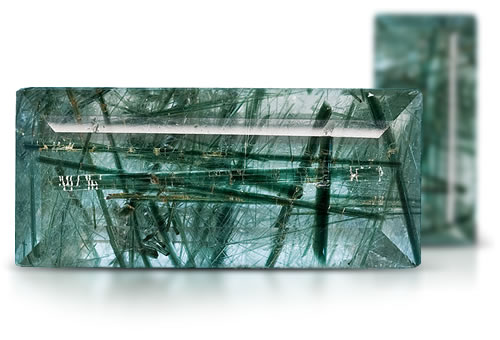 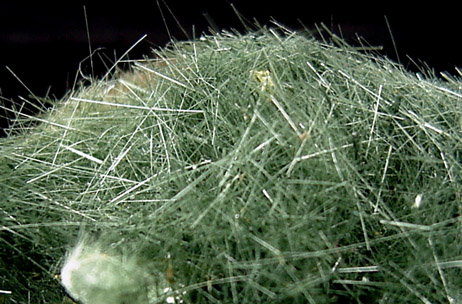